Veidojam Eiropu kopā ar
vietējām pašvaldībām
ES mēroga vietējo pašvaldību sadarbības tīkls ar mērķi informēt par ES jautājumiem
Veidojam Eiropu kopā arvietējām pašvaldībām
Kas ir projekts
“Veidojam Eiropu kopā ar vietējām pašvaldībām”?
Veidojam Eiropu kopā arvietējām pašvaldībām
Kas ir projekts “Veidojam Eiropu kopā ar vietējām pašvaldībām"?
ES projekts “Veidojam Eiropu kopā ar vietējām pašvaldībām” ir veidots, balstoties uz pamatprincipu, ka informēšana par ES jautājumiem ir ES iestāžu un dalībvalstu iestāžu kopīga atbildība, tostarp un sākot no vietējā līmeņa.
Veidojam Eiropu kopā arvietējām pašvaldībām
Kā var kļūt parprojekta dalībnieku?
Aicinām pieteikties dalībai visu lielumu vietējās pašvaldības, jo īpaši mazākas pašvaldības (ar mazāk nekā 100 000 iedzīvotāju), kurās ES informatīvie pasākumi tiek īstenoti mazākā mērā.
Veidojam Eiropu kopā arvietējām pašvaldībām
Kā pievienoties projektam —reģistrācijas process
Veidojam Eiropu kopā arvietējām pašvaldībām
Kā pievienoties projektam – reģistrācijas process
Lai pieteiktos, pašvaldībai ir jāaizpilda pieteikuma veidlapa, kurā jānorāda vietējās pašvaldības deputāta, kas izraudzīts par tīkla dalībnieku, vārds un uzvārds.
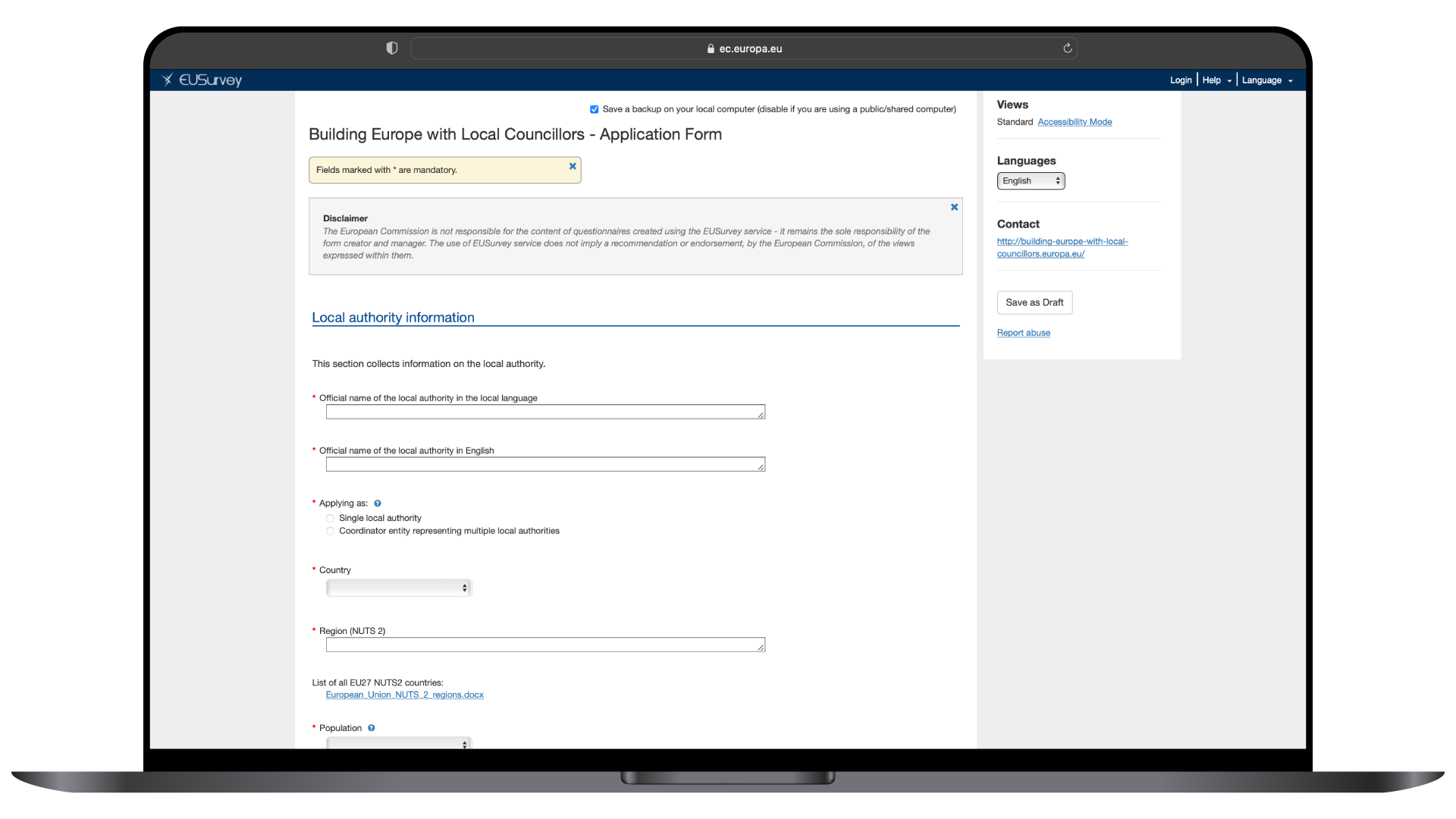 Veidojam Eiropu kopā arvietējām pašvaldībām
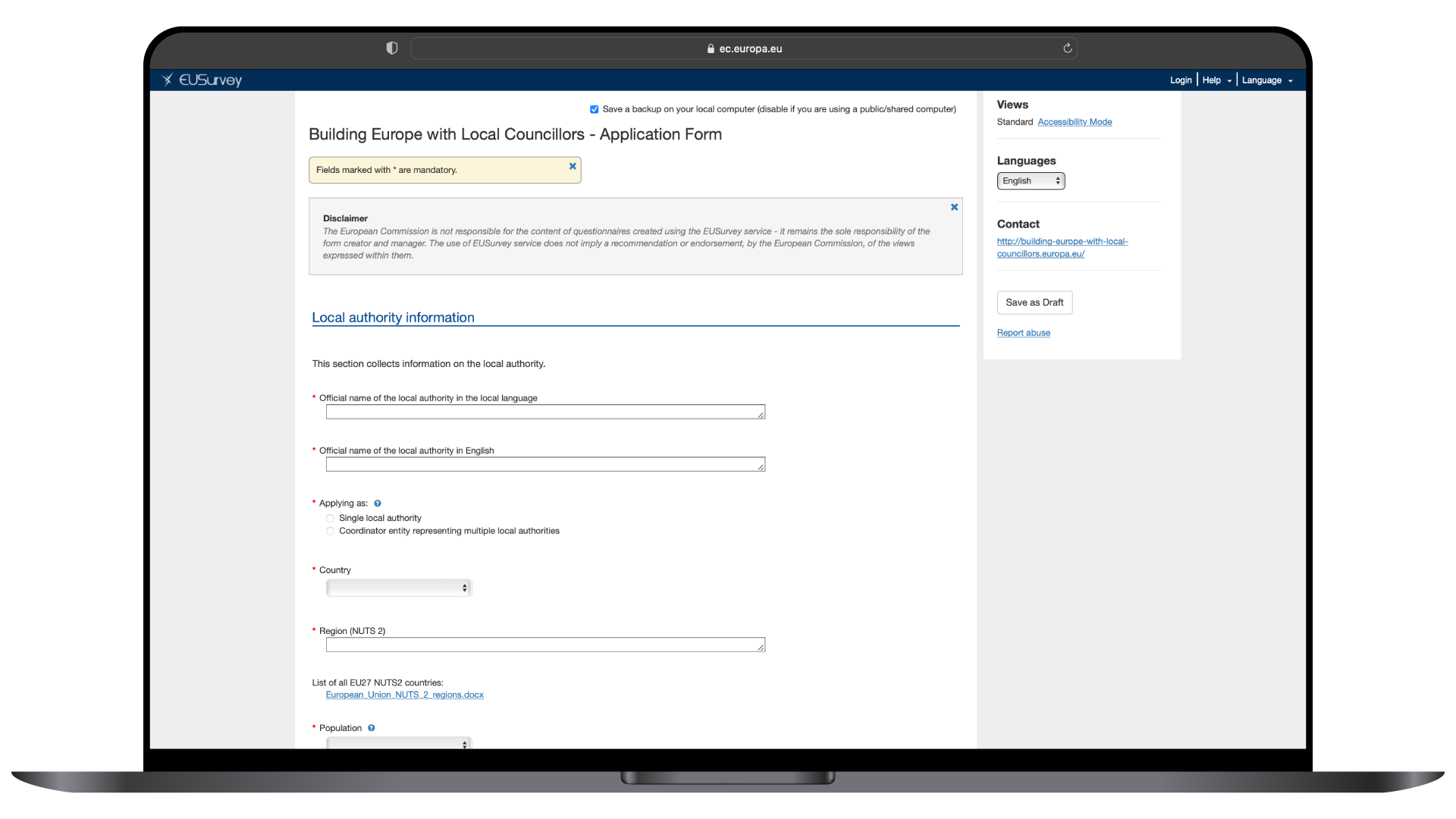 How to join the network – the registration process
To apply, the local authority needs to fill in an application form indicating the name of the local councillor designated to become a network member.
Building Europe withLocal Councillors
Kā pievienoties projektam – reģistrācijas process
Tiešsaistes pieteikuma veidlapai ir pievienots parakstīts paziņojums, kas apliecina tā parakstītāju ieinteresētību un apņemšanos informēt par Eiropu vietējā līmenī. Šis paziņojums ir jāparaksta gan vietējās iestādes juridiskajam pārstāvim, gan izraudzītajam vietējās pašvaldības deputātam.
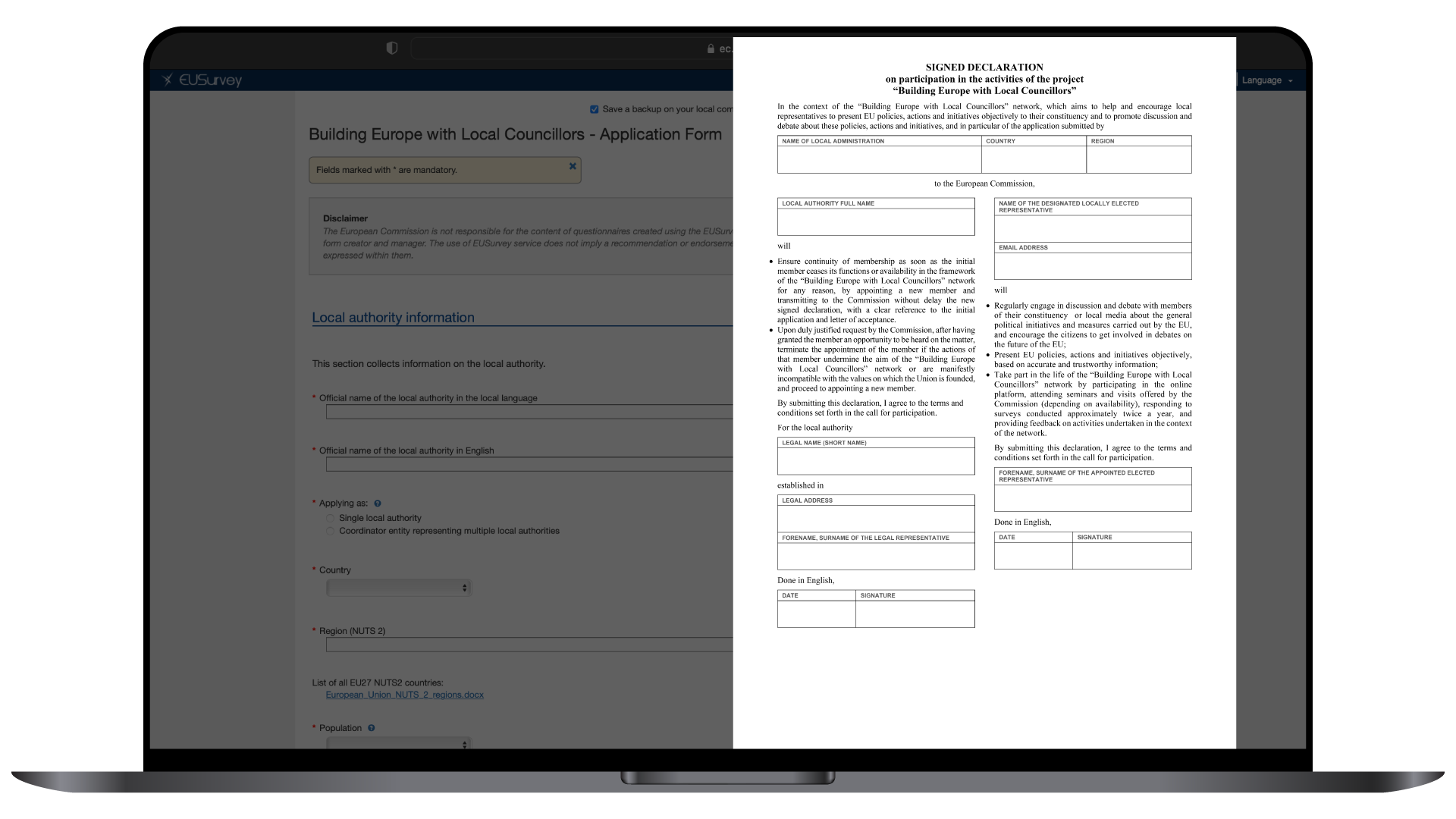 Veidojam Eiropu kopā arvietējām pašvaldībām
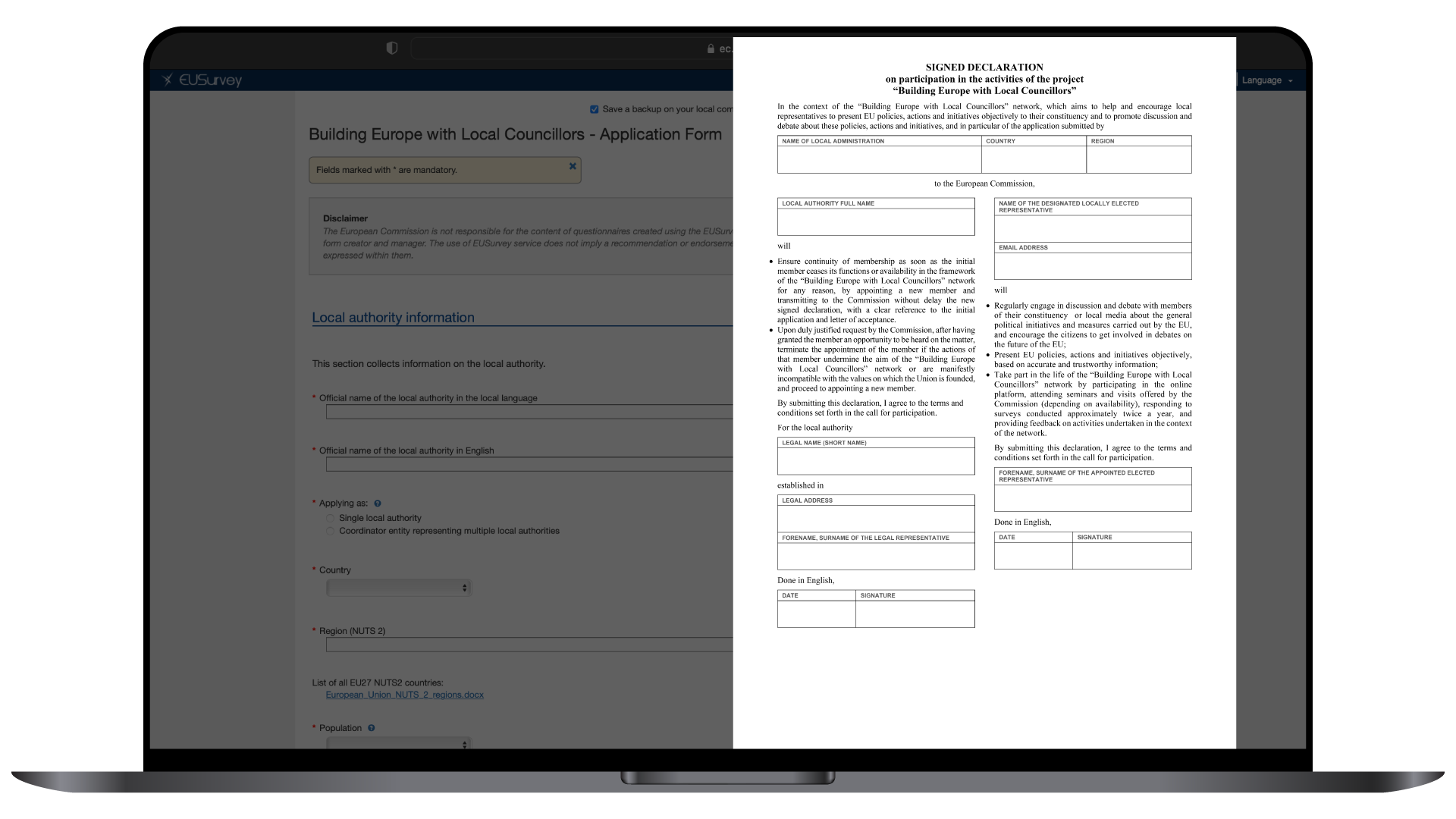 How to join the network – the registration process
The online application form is accompanied by a signed declaration which expresses the interest and commitment of the signatories in communicating Europe on the ground. This declaration needs to be signed by both the local authority’s legal representative, and the designated local councillor.
Building Europe withLocal Councillors
Kā darbojastīkls
Vietējā pašvaldība —Komisijas partneris informācijas nodrošināšanāpar Eiropu vietējā līmenīVietējās pašvaldības deputāts, ko iecēlusi vietējā pašvaldība — tīkla “Veidojam Eiropu kopā ar vietējām pašvaldībām” dalībnieks
Veidojam Eiropu kopā arvietējām pašvaldībām
5 galvenie ieguvumi,ko sniedz dalība tīklā
Veidojam Eiropu kopā arvietējām pašvaldībām
Kādus ieguvumus sniedz dalība tīklā
Privileģēta piekļuve oficiālajiem ES saziņas avotiem valstu valodās, saziņas materiāliem, tiešsaistes un bezsaistes semināriem un citiem informācijas avotiem, kas ļauj informēt iedzīvotājus par ES lietām.
Piekļuve Eiropas Komisijas Apmeklētāju centra Briselē prioritāriem fiziskiem vai digitāliem apmeklējumiem, kas pēc iespējas tiek organizēti dalībnieka lietotajā valodā.
Piekļuve aktīvam kolēģu tīklam, izmantojot īpašu tiešsaistes platformu kopā ar citiem tīkla dalībniekiem.
Dalībnieka atpazīstamība ES līmenī, darbojoties tīkla ietvaros.
Privileģēta piekļuve daudziem ES palīdzības tīkliem, tostarp vairāk nekā 420 EUROPE DIRECT centriem gandrīz visos ES reģionos.
Veidojam Eiropu kopā arvietējām pašvaldībām
Īpašā aptauja
Veidojam Eiropu kopā arvietējām pašvaldībām
Specific Survey
Atbildot uz īpašās aptaujas jautājumiem, jums būs iespēja norādīt tēmas, kas ir vissvarīgākās jūsu pašvaldības komunikācijas vajadzībām.Pēc dalības ES īpašajā aptaujā jums būs iespēja- saņemt atbilstošu ar ES saistītu informāciju- piedalīties tiešsaistes semināros- piedalīties ES iestāžu apmeklējumos jūsu valodāSaite uz īpašo aptauju: https://ec.europa.eu/eusurvey/runner/BELC-specific-survey
Building Europe withLocal Councillors
Partnerība arReģionu komiteju
Veidojam Eiropu kopā arvietējām pašvaldībām
Partnerība arReģionu komiteju
Projekts “Veidojam Eiropu kopā ar vietējām pašvaldībām” tiek īstenots ciešā sadarbībā ar ES Reģionu komitejas Eiropas reģionālo un vietējo ES lietu padomnieku tīklu.
Eiropas Reģionu komitejas (RK) 2021. gadā izveidotajam Eiropas reģionālo un vietējo ES lietu padomnieku tīklam ir daži līdzīgi mērķi kā mūsu tīklam, piemēram, uzlabot vietējās pašvaldības deputātu zināšanas par ES politiku un sniegt viņiem atbalstu ar ES saistītu pasākumu īstenošanā.
Mūsu tīkla galvenais mērķis ir nodrošināt saziņu ar iedzīvotājiem, savukārt Reģionu komitejas tīkla mērķis ir veidot saikni ar Reģiona komitejas dalībnieku darbu.
Varat piedalīties abos tīklos!
Veidojam Eiropu kopā arvietējām pašvaldībām
Kādas darbības būs jāveic tīkla dalībniekiem?
Veidojam Eiropu kopā arvietējām pašvaldībām
Kādas darbības būs jāveic tīkla dalībniekiem?
Jāiesaistās diskusijās ar sava vēlēšanu apgabala pārstāvjiem vai vietējiem plašsaziņas līdzekļiem par ES īstenotajām vispārējām politiskajām iniciatīvām un pasākumiem.
Jāinformē par ES politiku, darbībām un iniciatīvām, sniedzot objktīvu, precīzu un uzticamu informāciju.
Jāpiedalās tīkla pasākumos, tostarp, piemēram, aptuveni divas reizes gadā jāpiedalās aptaujās.
Veidojam Eiropu kopā arvietējām pašvaldībām
Pievienošanās tīklam —kas notiek tālāk?
Veidojam Eiropu kopā arvietējām pašvaldībām
Pievienošanās tīklam — kas notiek tālāk?
Tiklīdz pašvaldība un tās ieceltie pašvaldības deputāti tiek atzīti par projekta partneriem un dalībniekiem, pašvaldība:
saņem reklāmas materiālus par dalību projektā, tostarp izdrukājamu dalībnieka sertifikātu, vietējai pašvaldībai paredzētu metāla plāksnīti un plakātu, ko izvietot publiskās vietās; 
tiek iekļauta publisko tīmekļa vietņu sarakstā kā projekta dalībnieks; 
iegūst piekļuvi tiešsaistes informācijas platformai;
sāk e-pastā saņemt materiālus un jaunākās ziņas par projekta aktivitātēm.
Vietējās pašvaldības deputāti tiks arī aicināti piedalīties sākotnējā aptaujā, kuras mērķis ir noskaidrot viņu intereses un informācijas vajadzības. Viņi tiks arī aicināti uz tiešsaistes un bezsaistes informatīvām sanāksmēm, kas saistītas ar viņus interesējošajiem tematiem un informāciju.
Veidojam Eiropu kopā arvietējām pašvaldībām
Pievienošanās tīklam — kas notiek tālāk?
Projekta “Veidojam Eiropu kopā ar vietējām pašvaldībām” tiešsaistes saziņas platforma ir Eiropas Komisijas platforma Futurium (https://futurium.ec.europa.eu).Lai varētu piekļūt platformai, dalībniekiem ir jāreģistrē konts sistēmā EU login.
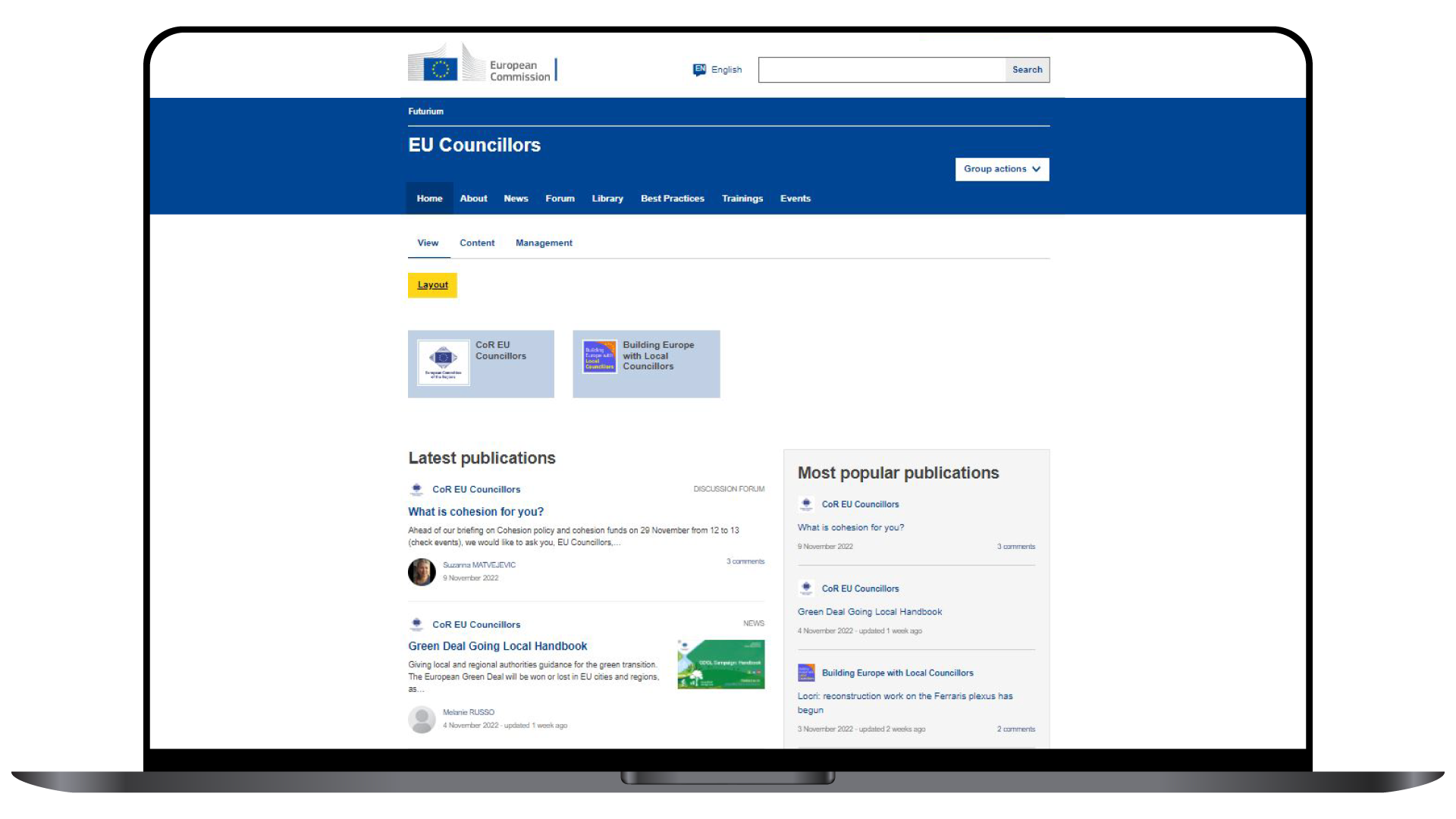 Veidojam Eiropu kopā arvietējām pašvaldībām
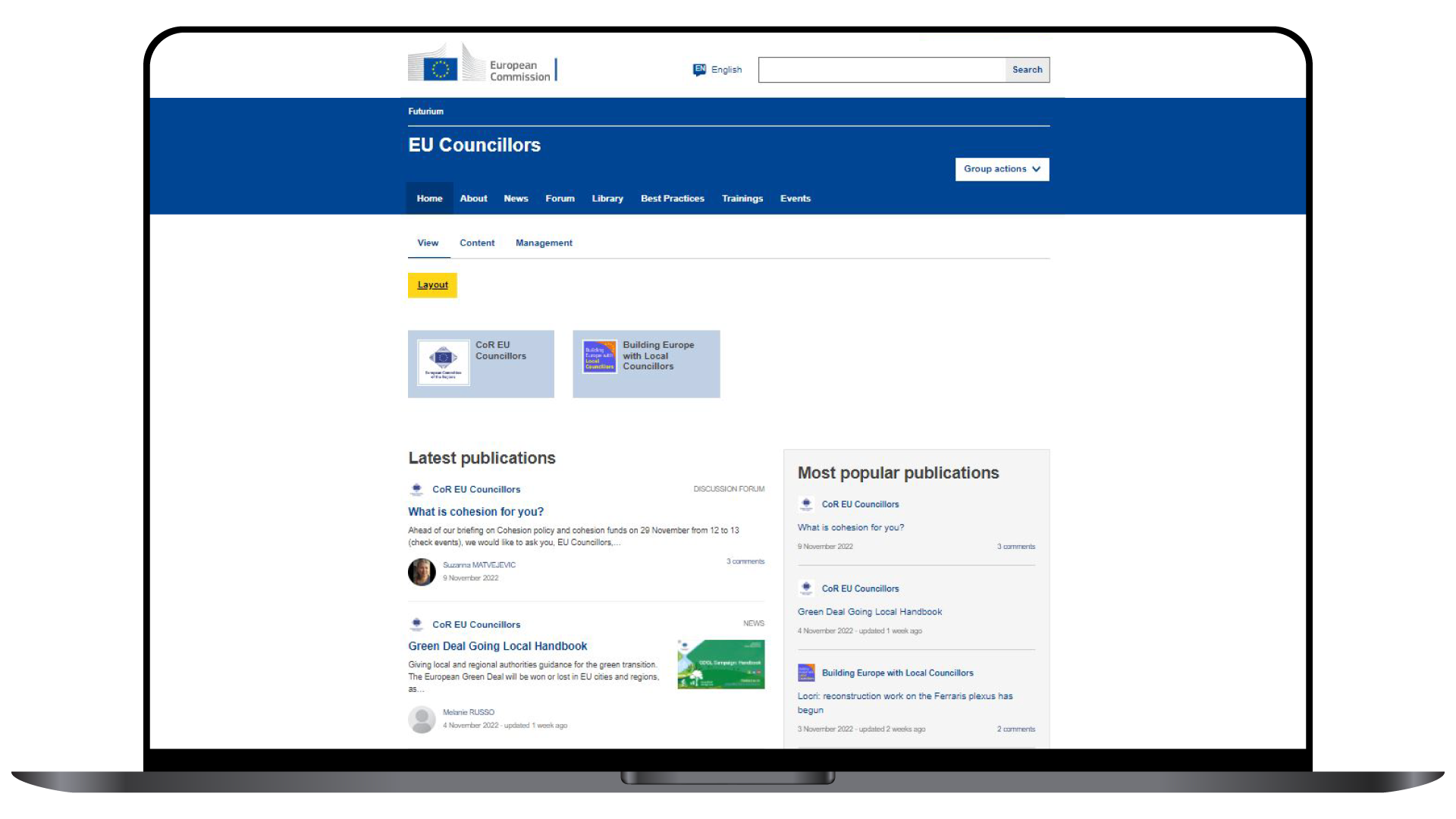 Joining the networkwhat happens next?
The online communication platform for the members of Building Europe with Local Councillors is hosted on the European Commission Futurium platform (https://futurium.ec.europa.eu).Members will need to register to EU login to receive access to the platform.
Building Europe withLocal Councillors
Projekta dalībnieku 
tiešsaistes komunikācijas platforma
Projekta “Veidojam Eiropu kopā ar vietējām pašvaldībām” grupa
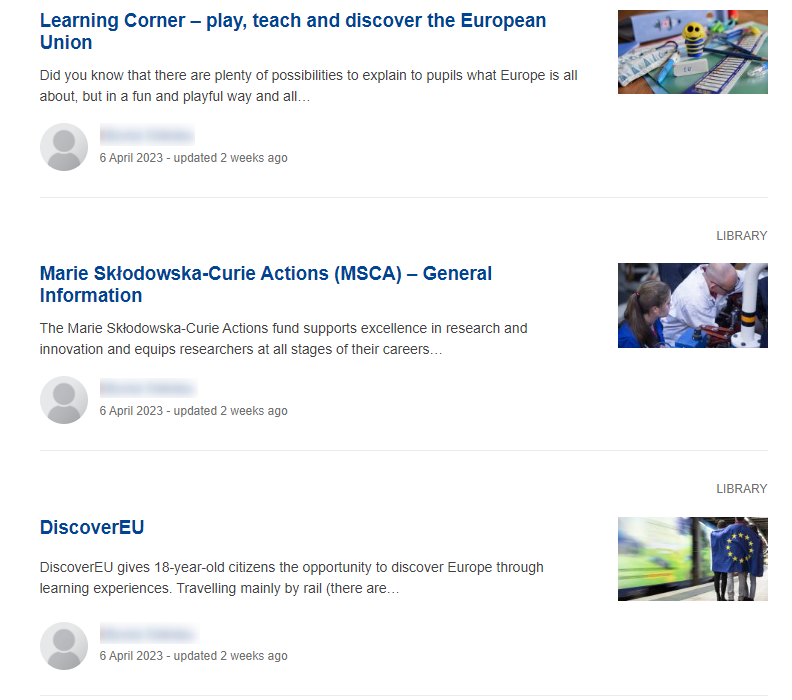 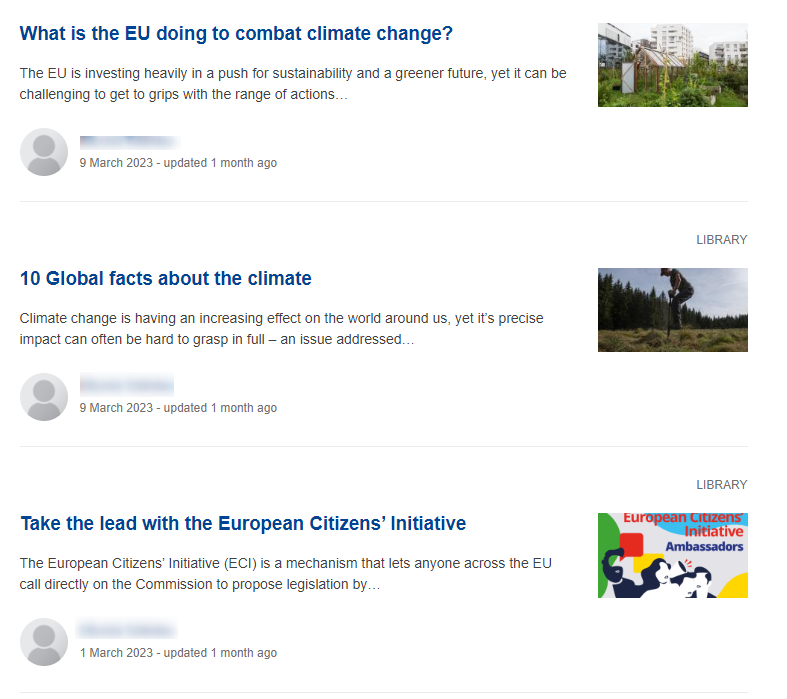 Veidojam Eiropu kopā arvietējām pašvaldībām
Dalībnieku tiešsaistes saziņas platforma
Kāds saturs ir pieejams platformā?
Informācija atbilstoši sākotnējā aptaujā norādītajām dalībniekus interesējošām tēmām un dalībnieku informācijas vajadzībām. 
Diskusiju forums dalībnieku savstarpējai apmācībai un pieredzes apmaiņai. 
Noteikti informatīvie materiāli.
Bezsaistes un tiešsaistes pasākumu kalendārs. 
Reģionu komitejas vietējo un reģionālo pašvaldību dalībnieku apvienotā grupa.
Veidojam Eiropu kopā arvietējām pašvaldībām
Netcompany/Intrasoft
loma
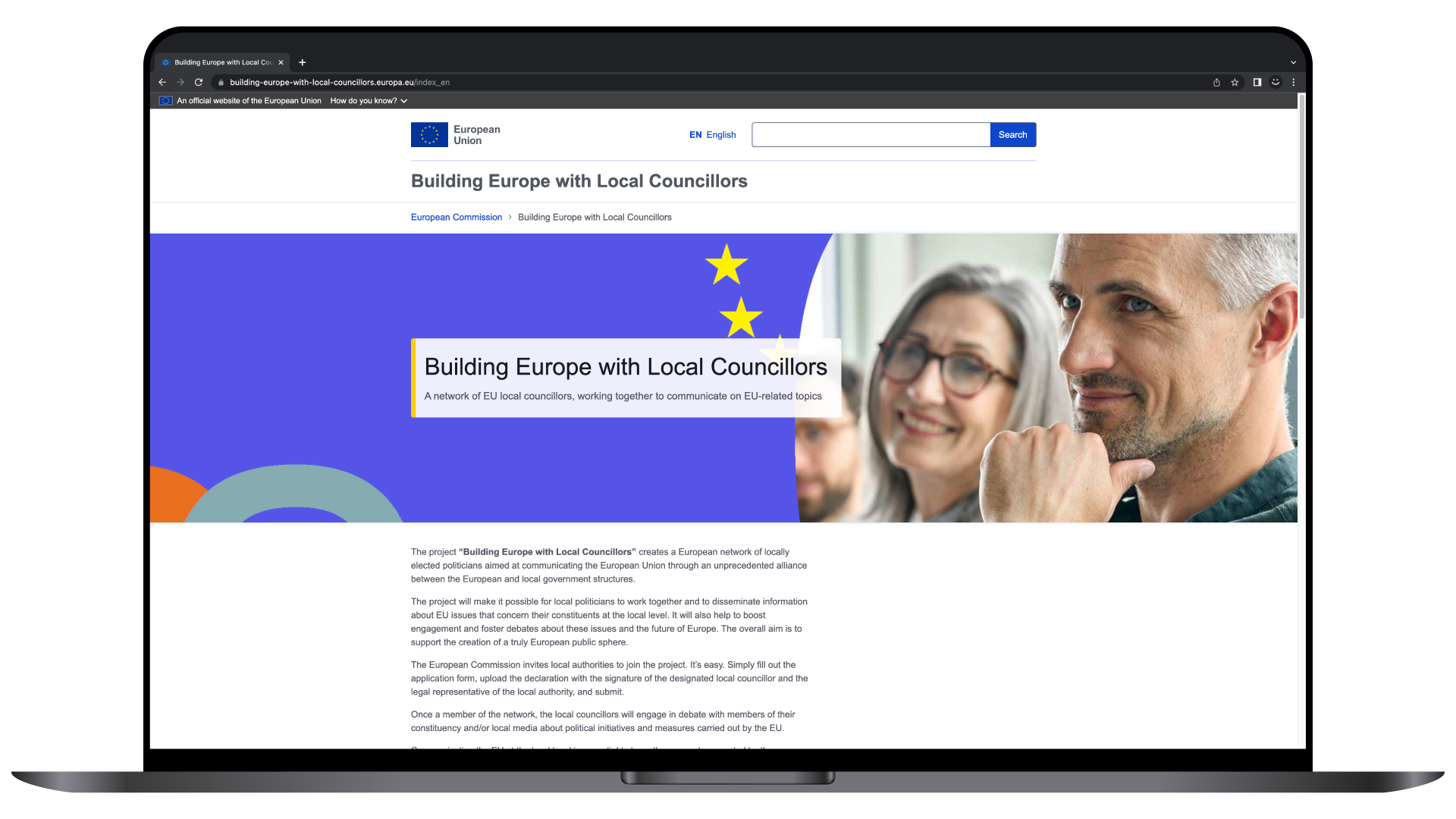 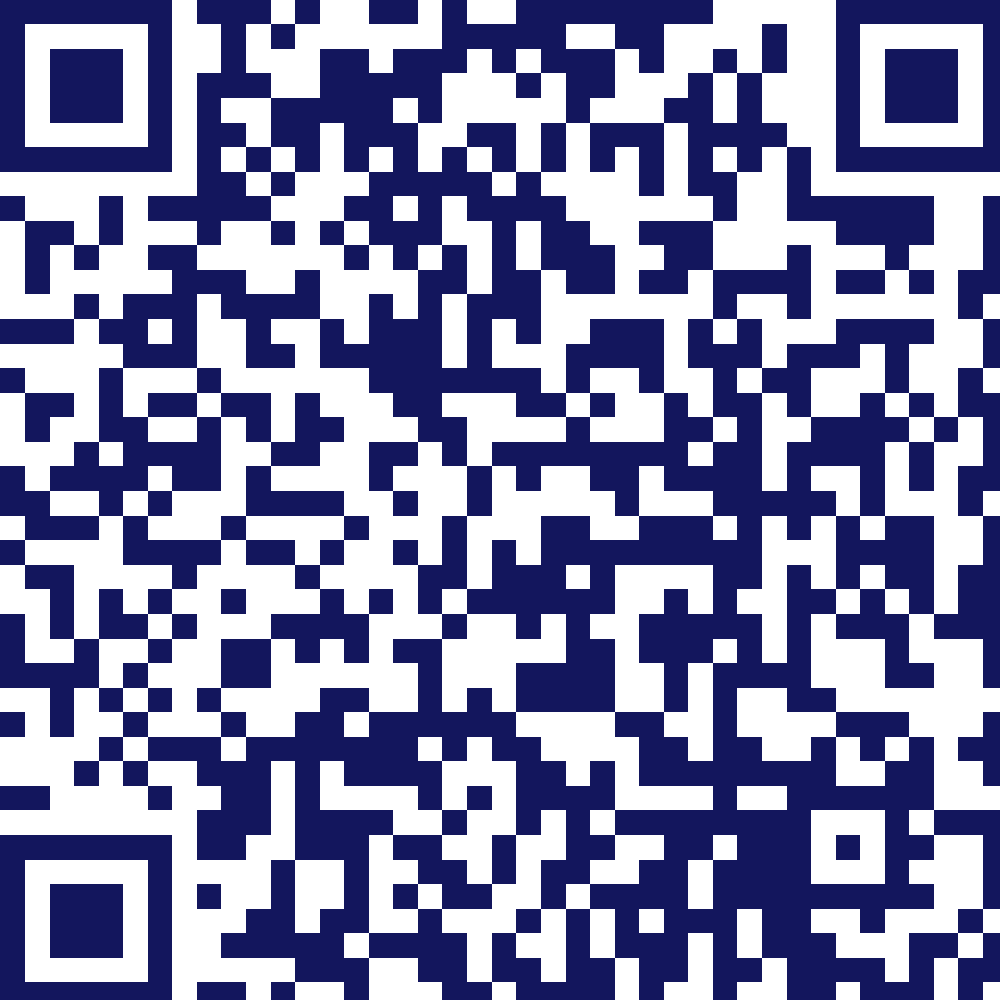 building-europe-with-local-councillors.europa.eu
Veidojam Eiropu kopā arvietējām pašvaldībām
Paldies!
“Veidojam Eiropu kopā ar vietējām pašvaldībām”
Vietējo pašvaldību ES mēroga sadarbības tīkls ar mērķi informēt par ES jautājumiem
Sazinieties ar mums: info@eu-councillors.eu
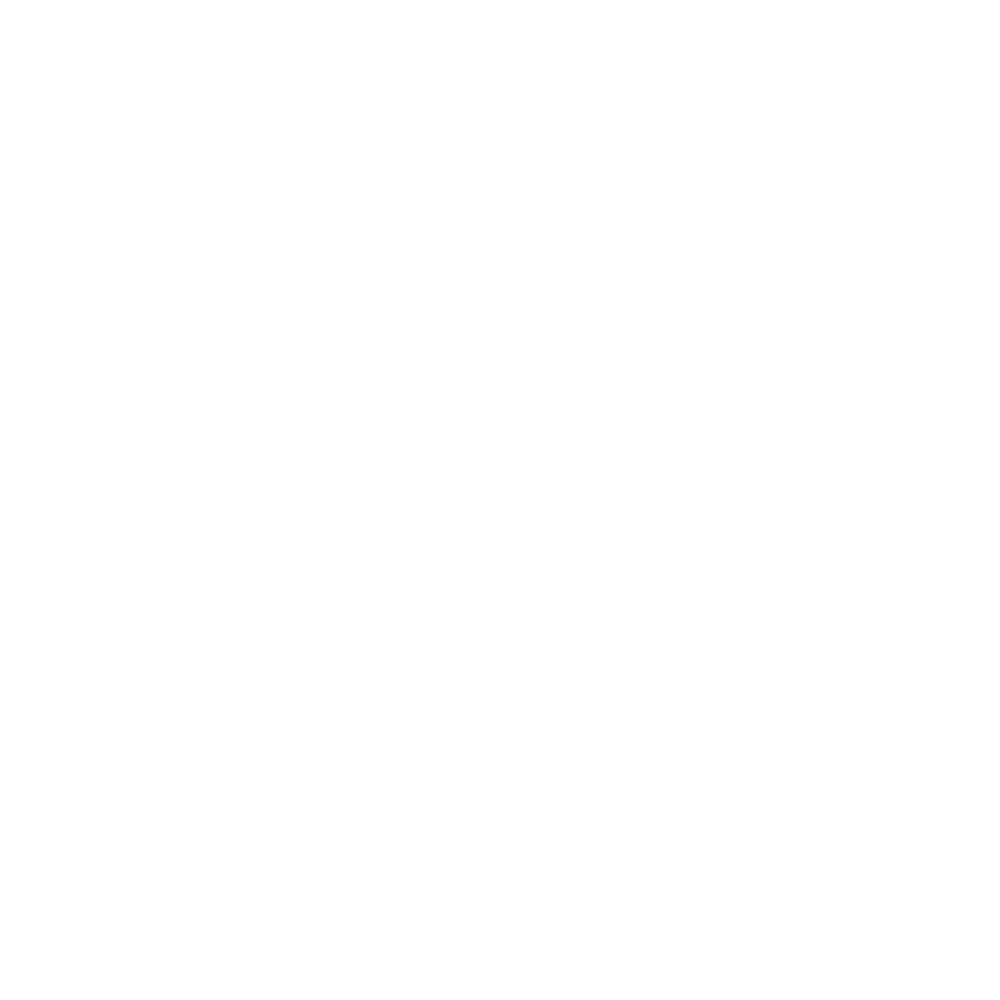 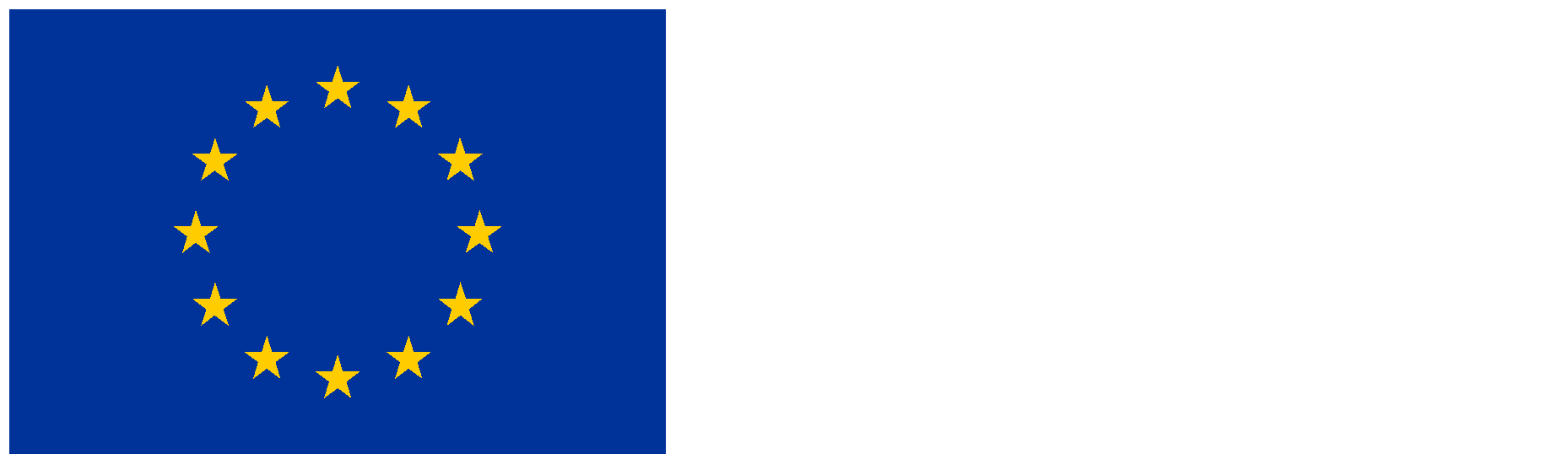